Juggling Jeopardy!
By Melanie Bynum
Period 5
What country has the earliest depiction of ball juggling?
England
Egypt 
Japan
China
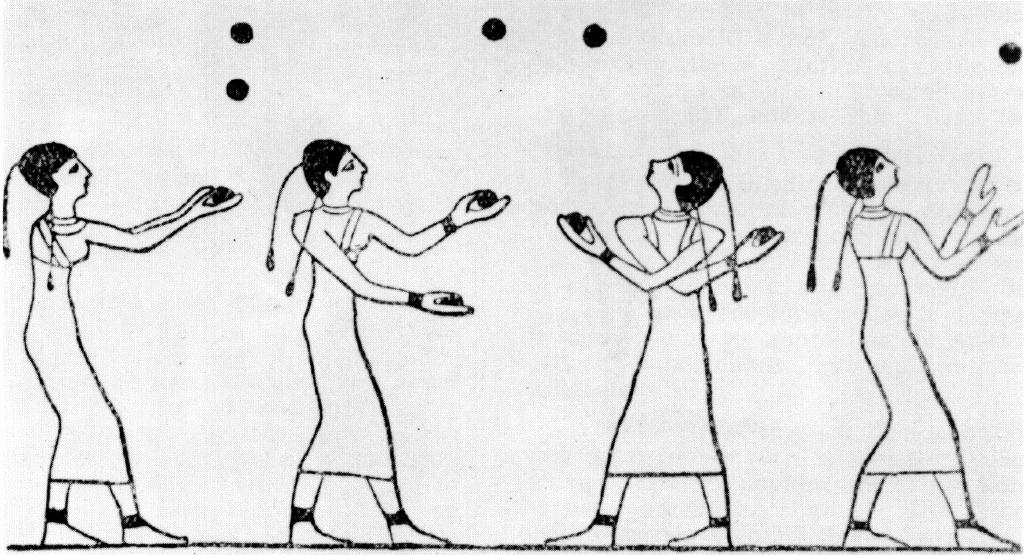 What country did cigar box juggling originate from?
USA
Canada
England
China
What country is the diabolo said to originate from?
Japan
USA
England
China
What country did the kendama originate from?
China
Japan
Mongolia
India
According to many documentaries, what country is credited with the origin of the yo-yo?
Greece
In what year did someone first accomplish juggling eight balls for the IJA’s numbers endurance competition?
1981
1982
1983
1984
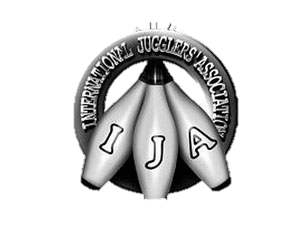 What was the first year that the WJF held the cigar box competition?
2003
2004
2005
2006
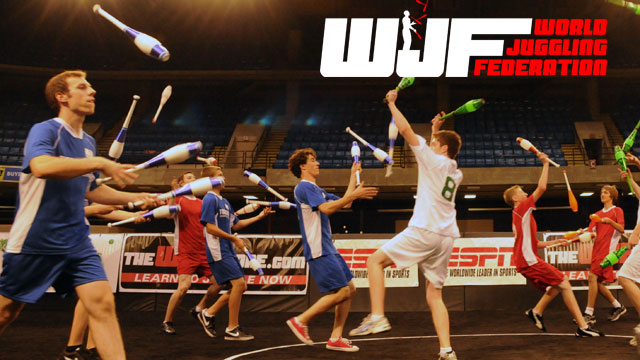 What was the first year (according to its website archives) that the Tokyo International Diabolo Competition was held?
2012 
2013
2014
2015
In what year was the first kendama contest held by the Japanese Kendama Association?
1965
1979 
1984
1972
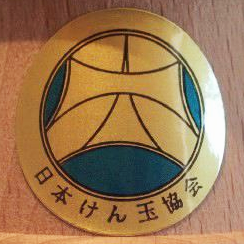 What year was the first World Yo-Yo Competition held?
1950
1932 
1974
1996
Who was the first person to juggle eight balls in the IJA’s numbers endurance competition?
Anthony Gatto
David Ferman
Dan Bennett 
Fritz Grobe
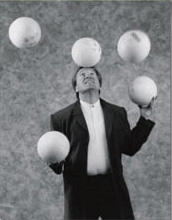 How many competitors were there in the first World Juggling Federation’s cigar box competition?
Two
Who holds the TIDC record for Men’s 1 diabolo around the leg?
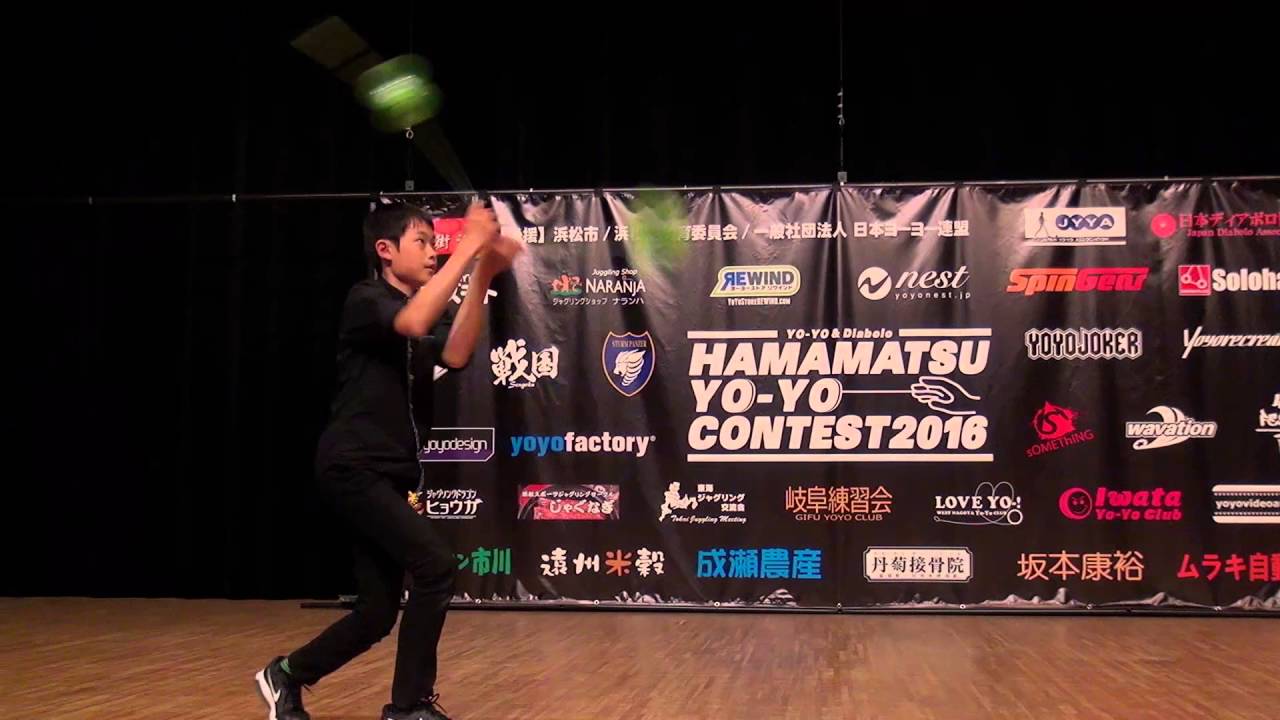 Torii Hiromiki  
Zhao Zhi Han
Wu Qi Ming
Watanabe Hayato
Who won the Kendama World Cup in 2015?
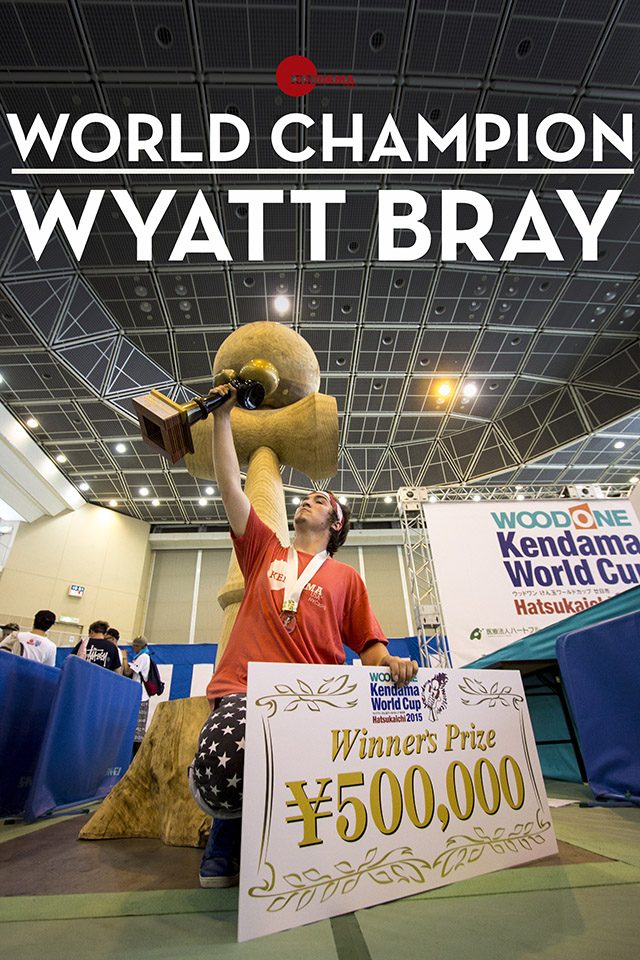 Satoru Kubota
Eric Martin
Ho Cheung Li
Wyatt Bray
Who won the 2015 World Yo-Yo contest in the 1A Division?
Zach Gormely 
Shiji Saito
Hajime Miura
Jake Elliott
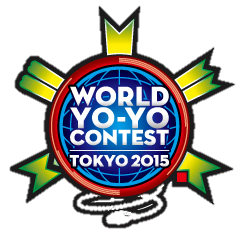 What is the world record for three ball endurance juggling?
3 Hours
7 Hours
12 Hours
15 Hours
Who is credited with popularizing cigar box juggling?
W. C. Fields
Harriet Hughes
Michael Moschen
Enrico Rastelli
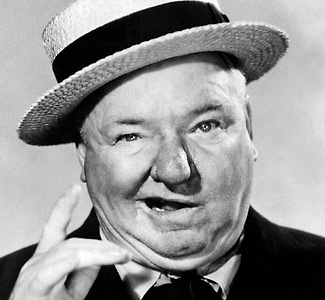 Who was the first person to juggle six diabolos?
Ryo Yabe
Pen Zen
Tony Frebourg
Trevor Nassler
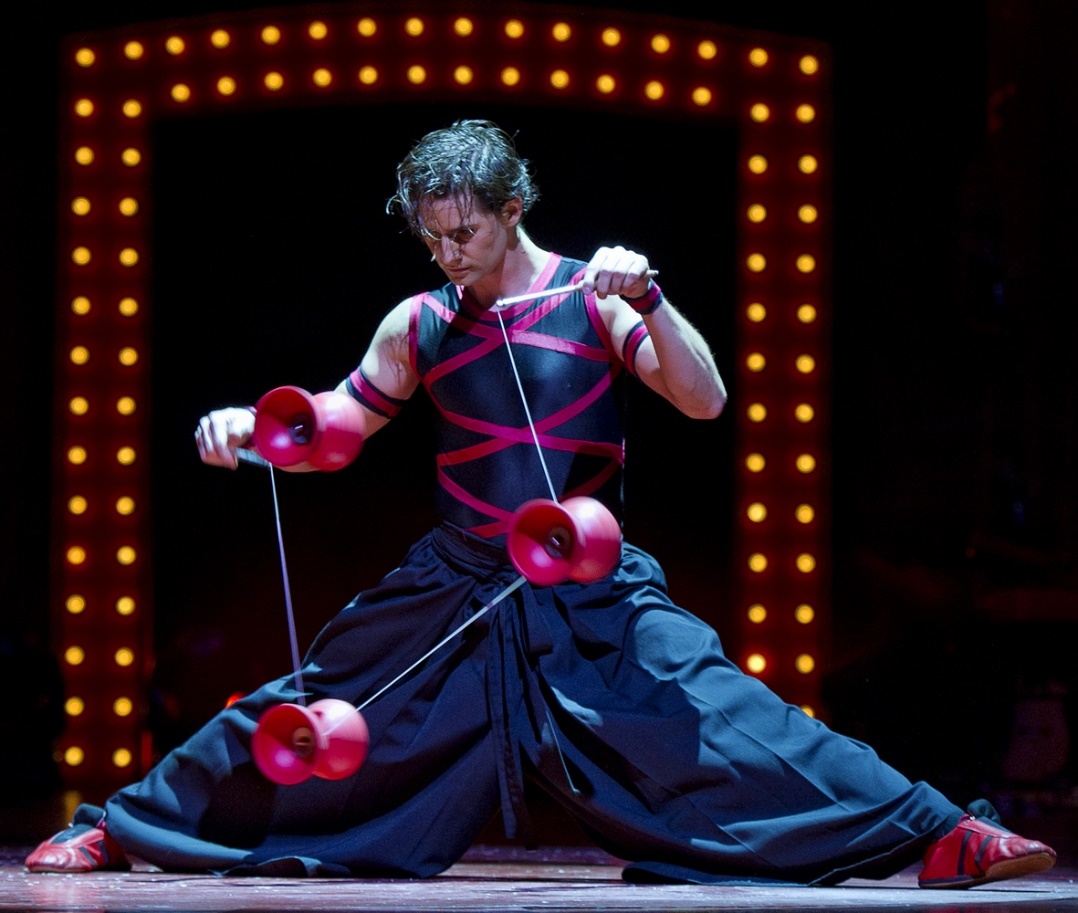 In what century was kendama used as a sort of drinking game in Asia?
17th
18th
19th
20th
What are yo-yos traditionally made out of?
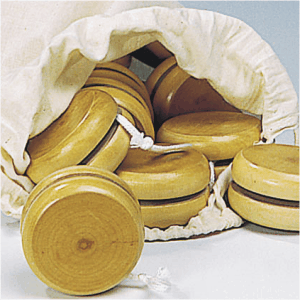 Wood